Riesgos  Generales -UNRC-
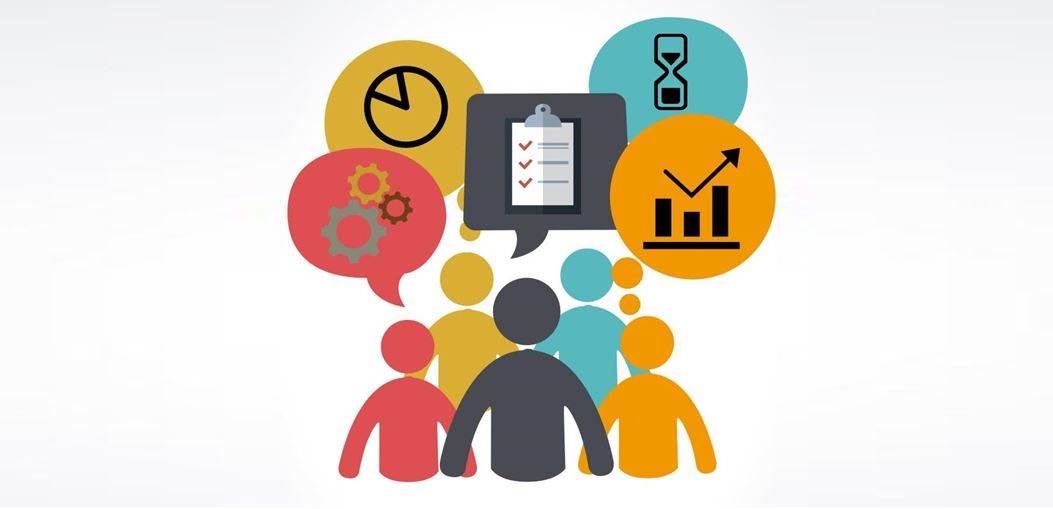 Medidas de prevención
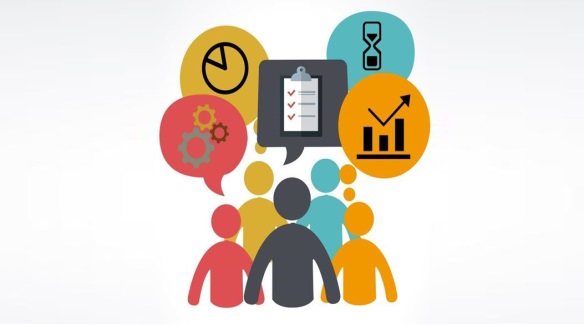 Factor de riesgo
CAIDAS AL MISMO NIVEL
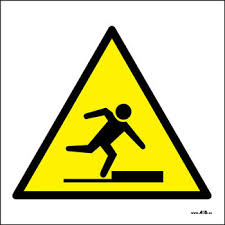 MEDIDAS PREVENTIVAS
Colocar los cables (de PC, red, etc.) fuera de las zonas de paso.
Proteger los cables que están en el suelo.
Informar los desperfectos encontrados en pisos y escaleras.
Mantener orden y limpieza. No colocar transitoriamente objetos en vías de circulación.
Utilizar calzado con taco bajo.
Reparar y reemplazar alfombras y pisos deteriorados.
Los tomacorrientes que sobresalen del piso no pueden estar en sectores de circulación de personal.
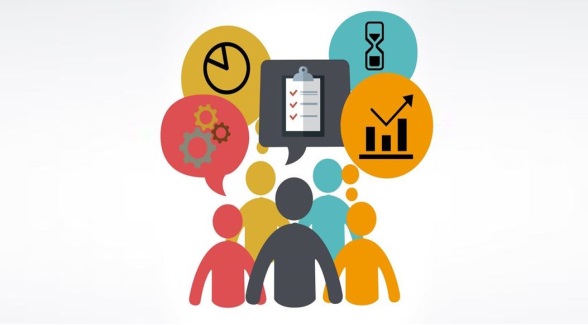 Factor de riesgo
CAIDAS A  DISTINTO NIVEL
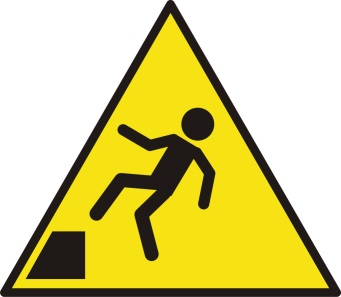 MEDIDAS PREVENTIVAS
No usar sillas, cajoneras o elementos similares para acceder a armarios o estanterías.
Revisar escaleras de mano antes de su utilización.
Ascender y descender de la escalera de cara hacia ella.
Apoyar la escalera de modo que forme un ángulo de 75º con el piso.
No subir o bajar las escaleras con elementos pesados o con las manos ocupadas.
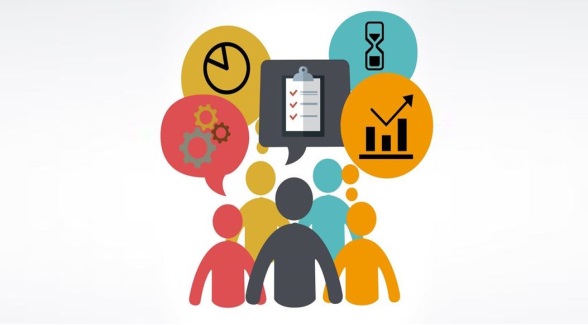 Factor de riesgo
CAIDAS A  DISTINTO NIVEL
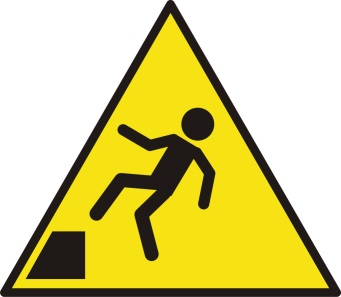 MEDIDAS PREVENTIVAS
No saltar de la escalera, ni utilizar los tres peldaños superiores.
No colocarse a caballo en las escaleras a tijera.
Si utiliza una escalera detrás de una puerta, asegúrese que la misma no pueda ser abierta.
Mantener siempre una mano libre para sujetarse.
Las escaleras fijas deben tener barandas y escalones antideslizantes.
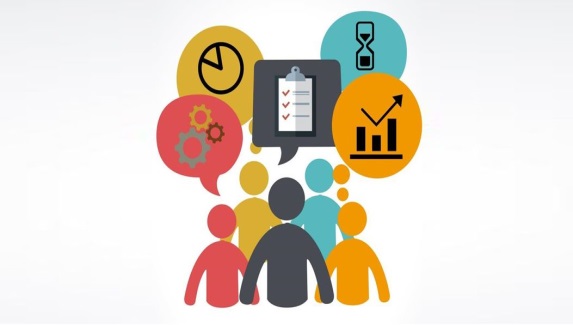 Factor de riesgo
GOLPES, CORTES y PINCHAZOS
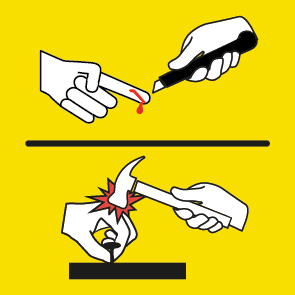 MEDIDAS PREVENTIVAS
Mantener las zonas de tránsito libre de obstáculos.
Guardar las herramientas cortantes (tijeras, cutters, sacaganchos, etc.)  en lugar seguro y en buen estado.
No dejar cajones abiertos.
Señalizar puertas de vidrio con marcas a la altura de los ojos.
No dejar accesorios de vidrio (vasos, botellas, etc.) sobre escritorios o armarios.
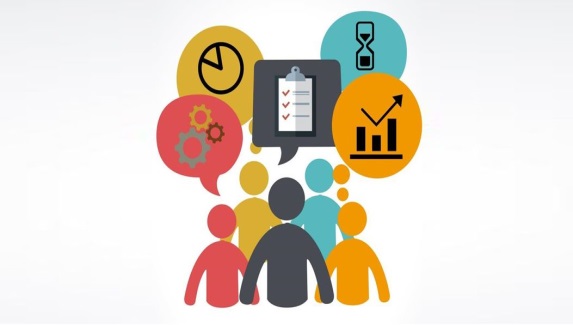 Factor de riesgo
ILUMINACIÓN
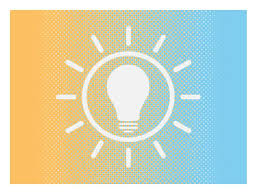 MEDIDAS PREVENTIVAS
Realizar estudios de iluminación en los puestos de trabajo.
Orientar adecuadamente los puestos de trabajo a las luminarias pera evitar los deslumbramientos directos o reflejados.
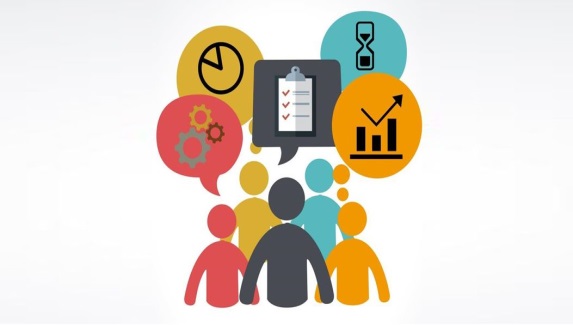 Factor de riesgo
RIESGO ELECTRICO

(contacto directo e indirecto)
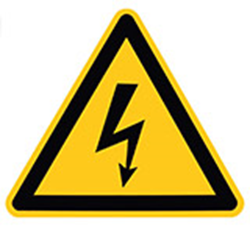 MEDIDAS PREVENTIVAS
Utilizar enchufes normalizados con puesta a tierra (tres espigas planas).
No utilizar «zapatillas» o accesorios que no garanticen la continuidad de la puesta a tierra.
Informar cualquier anormalidad en la instalación eléctrica.
La instalación eléctrica debe estar protegida por interruptor termomagnético (sobrecargas y cortocircuitos), interruptor diferencial (contacto directo o indirecto) y sistema de puesta a tierra.
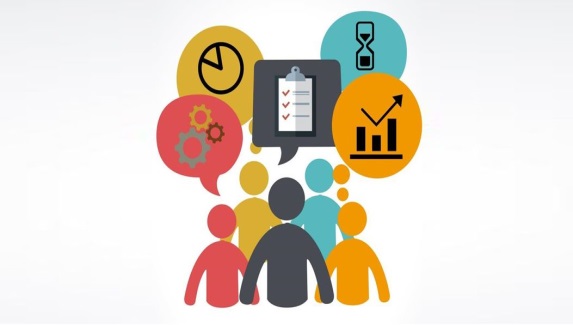 Factor de riesgo
RIESGO ELECTRICO

(contacto directo e indirecto)
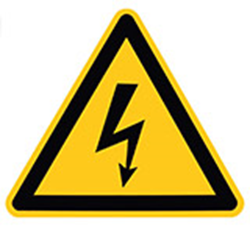 MEDIDAS PREVENTIVAS
Revisar periódicamente el estado de equipos e instalaciones eléctricas.
No desconectar los equipos tirando del cable.
No manipular instalaciones o equipos eléctricos húmedos o con las manos o pies húmedos.
Todo el tendido de cables debe estar adecuadamente contenido (bandejas, cablecanal, conductos, etc.).
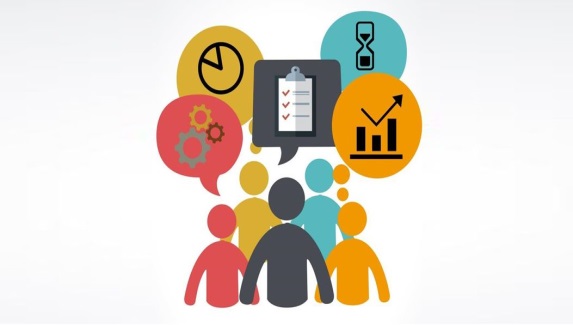 Factor de riesgo
INCENDIO
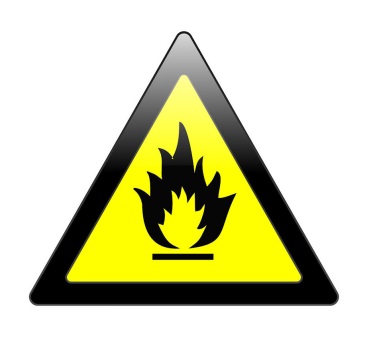 MEDIDAS PREVENTIVAS
Almacenar los materiales fácilmente inflamables en zonas alejadas de fuentes de calor. 
No sobrecargar los circuitos eléctricos.
Desconectar los aparatos eléctricos durante los periodos prolongados de no utilización.
No fumar en los lugares de trabajo
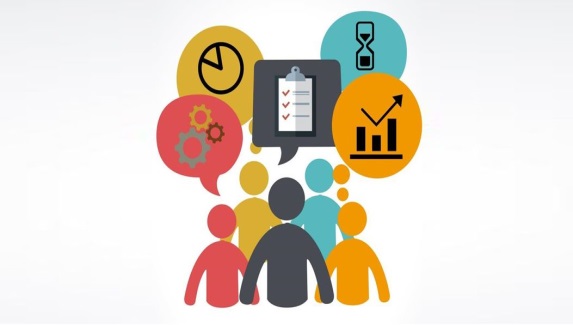 Factor de riesgo
INCENDIO
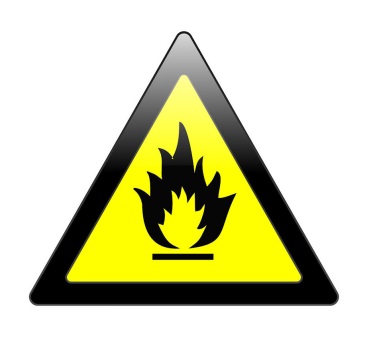 MEDIDAS PREVENTIVAS
Disponer de extintores para el tipo de fuego posible y en cantidad necesaria de acuerdo con la carga de fuego.
Mantener libre  de obstáculos las salidas de evacuación, así como la señalización y acceso a extintores, tableros eléctricos, etc.
Identificar las vías de evacuación en cada área y  familiarizarse con ellas.
Colocar en lugar visible el plan de evacuación.
Realizar capacitación y simulacros de evacuación.
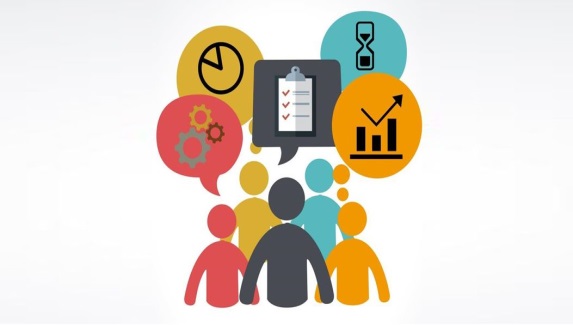 Factor de riesgo
CONFORT TÉRMICO

 
(frío, calor, humedad, corrientes de aire)
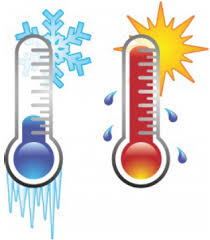 MEDIDAS PREVENTIVAS
Disponer de sistemas de calefacción y refrigeración para regular la temperatura ambiental, en las diferentes estaciones del año.
Evitar corrientes de aire.
Aislar las partes calientes de estufas y señalizar el peligro.